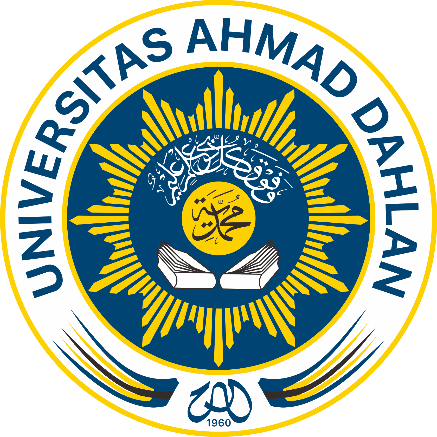 METODE NUMERIK
Kelompok : 4
Rahmad Hidayat 1700006099 | Fani Feriyana 1700006100 | Eka Kevin A. 1700006107 | Ayu Susila D. 1700006110
Sistem Persamaan Linier : Strategi Pivoting
GAUSSIAN TANPA PIVOTING

Atau biasa disebut eliminasi Gauss Naif  merupakan metode eliminasi yang mengubah persamaan linear kedalam matriks segitiga atas dengan menggunakan operasi baris elementer sederhana
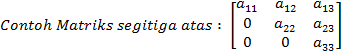 Sistem Persamaan Linier : Strategi Pivoting
Diberikan sistem persamaan linier dengan Ax = B dengan,
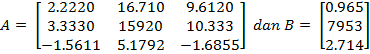 Penyelesaian eksaknya                               selesaikan sistem persamaan ini dengan metode Gaussian tanpa strategi pivoting!
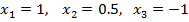 Tulis matriks perluasan sebagai berikut;
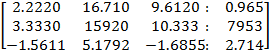 Sistem Persamaan Linier : Strategi Pivoting
Diambil pivot 2.2220 diperoleh pengganda                                              dengan operasi baris elementer                                                             diperoleh,
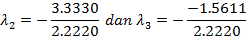 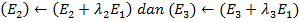 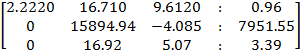 Selanjutnya diambil pivot 15894.94 diperoleh pengganda                      dengan operasi baris elementer                                diperoleh,
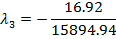 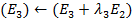 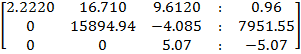 Sistem Persamaan Linier : Strategi Pivoting
Sehingga diperoleh,
Sistem Persamaan Linier : Strategi Pivoting
Sistem Persamaan Linier : Strategi Pivoting
Sistem Persamaan Linier : Strategi Pivoting
Sistem Persamaan Linier : Strategi Pivoting
Sistem Persamaan Linier : Strategi Pivoting
Sistem Persamaan Linier : Strategi Pivoting
Sistem Persamaan Linier : Strategi Pivoting
Sistem Persamaan Linier : Strategi Pivoting
PIVOTING  SKALA  PARSIAL
		Strategi pivoting skala parsial yaitu strategi pivoting yang tidak hanya melihat satu kolom tetapi memperhitungkan elemen-elemen yang ada pada kolom lainnya. Lebih detailnya, strategi pivoting skala parsial dijelaskan pada algoritma (Faires dan Burden, 2003). Berikut penerapannya dalam kasus nyata. Misalkan kita mempunyai sistem persamaan linear sebagai berikut .
Contoh.1
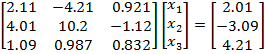 Kalau pada pivoting parsial kita langsung menukar baris 1 dengan baris 2 dan menjadikan 4.01 sebagai pivot tanpa melihat elemen pada kolom lain. Di sini kita bandingkan calon pivot dengan elemen lain pada baris yang sama.
Sistem Persamaan Linier : Strategi Pivoting
Untuk itu setiap baris  ditentukan faktor skala Sk dengan,
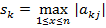 Jadi,  adalah magnitudo terbesar elemen yang ada pada baris ke-k. Untuk contoh ini kita memepunyai tiga faktor skala, yaitu
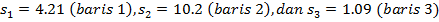 Ingat magnitudo mengabaikan tanda negatif bilangan.
Sistem Persamaan Linier : Strategi Pivoting
Untuk menentukan pivot, bagilah magnitudo setiap elemen pada kolom pertama dengan faktor skala pada baris tersebut, yakni
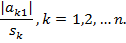 Dalam ini kita mempunyai calon pivot baru sebagai berikut.
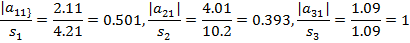 Perhatikan, walaupun 0.41 lebih besar dari 1.09 namun setelah diskala 1.09 menjadi 1 “lebih besar” dari 4.01 yang menajdi 0.501. Dalam hal ini pivotnya diambil 1.09 sehingga pertukaran baris
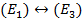 Diperoleh sistem yang baru sebagai berikut:
Sistem Persamaan Linier : Strategi Pivoting
Diperoleh sistem yang baru sebagai berikut:
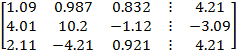 Secara umum kita menentukan p sehingga
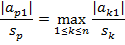 Sistem Persamaan Linier : Strategi Pivoting
Diperoleh pengganda                               dan
Kemudian lakukan pertukaran baris
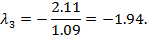 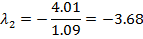 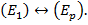 Dengan melakukan operasi elementer                            dan                             diperoleh,
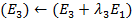 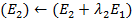 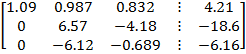 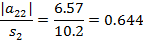 Untuk mengeliminasi X2 perhatikan perbandingan                                dan
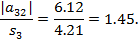 Setelah dikala ternyata -6.12 “lebih besar” dari 6.57 sehingga -6.12 ditetapkan sebagai pivot. Untuk itu dilakukan operasi baris elementer                                  diperoleh,
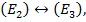 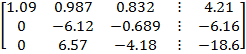 Sistem Persamaan Linier : Strategi Pivoting
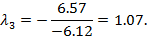 Dengan melakukan operasi baris elementer
Pengganda terakhir diperoleh,
diperoleh bentuk segitiga atas berikut;
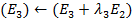 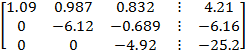 Akhirnya, dengan substitusi mundur diperoleh
Sistem Persamaan Linier : Strategi Pivoting
PIVOTING TOTAL.
Bentuk lain dari strategi pivoting adalah Pivoting Total. 
Pivoting total, pada tahap strategi ini mempertimbangkan semua elemen                                            untuk mendapatkan elemen dengan magnitud terbesar dan meletakannnya pada poisisi pivot. Teknik ini menuntut adanya pertukaran antarbaris dan juga pertukaran antarkolom.  Penggandaan matriks permutasi dilakukan dari kiri dan kanan matriks A. Penggandaan dari kiri akan menukar baris dan penggandaan dari kanan akan menghasilkan pertukaran kolom. Untuk pertukaran kolom digunakan matriks permutasi sedangkan pertukaran baris digunakan operasi baris elementer seperti biasa. Untuk memudahkannya pemahaman tersebut kita langsung terapkan strategi ini pada contoh soal berikut.
Sistem Persamaan Linier : Strategi Pivoting
Contoh : Diberikan sistem persamaan linear                  sebagai berikut :







Selesaikan sistem persamaan ini dengan menerapkan strategi pivoting total.
Sistem Persamaan Linier : Strategi Pivoting
PENYELESAIAN :
Langkah - Langkah sebagai berikut :

Tentukan elemen matriks A yang magnitudonya terbesar, yaitu               . Agar elemen ini berada pada posisi pivot maka perlu pertukaran kolom
Matriks permutasi yang relevan adalah ;
Sistem Persamaan Linier : Strategi Pivoting
Diperoleh sistem persamaan yang baru,





Hubungan penyelesaian kedua sistem adalah ;
Sistem Persamaan Linier : Strategi Pivoting
Kemudian pertukaran baris                            , diperoleh



Tetapkan                , sebagai pivot, diperoleh pengganda                      ,                   . Selanjutnya terapkan operasi baris elementer :                                   dan  diperoleh :
Sistem Persamaan Linier : Strategi Pivoting
Akhirnya diperoleh                           ,                                                                dan   
 

Dengan menukar posisi diperoleh ;

Sehingga, Pivoting Total dapat disederhanakan dengan, tukar baris dan kolom. 
Pertukaran kolom membutuhkan perubahan urutan. 
Untuk meningkatkan stabilitas numerik, pastikan pivot terbesar elemen digunakan. Ini membutuhkan pencarian di baris pivot, dan di semua baris di bawah baris pivot, mulai kolom pivot. 
Pivoting total kurang rentan terhadap pembulatan, tetapi peningkatan stabilitas datang dengan biaya pemrograman yang lebih kompleks dan peningkatan pekerjaan yang terkait dengan pencarian dan pergerakan data.
REFERENSI
Hernadi, Jualan,2017.Teori dan Praktikum Metode Numerik, Ponorogo:UMPO Press.
Gambil T.,2011.Lecture 7 : Gaussian Elimination with Pivoting, University of Illinois at Urbana-Champaign:Department of Computer Science.